Thank you for viewing this presentation.
We would like to remind you that this material is the property of the author.It is provided to you by the ERS for your personal use only, as submitted by the author. 

 2021 by the author
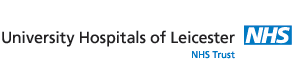 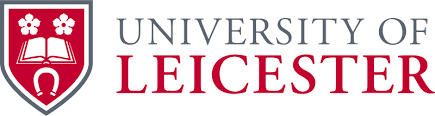 Rehabilitation strategies around the time of hospitalisation
Sally Singh
Department of Respiratory Sciences, University of Leicester, Leicester, U.K 
Centre for Exercise and Rehabilitation Science, University Hospitals of Leicester NHS trust, Leicester, U.K
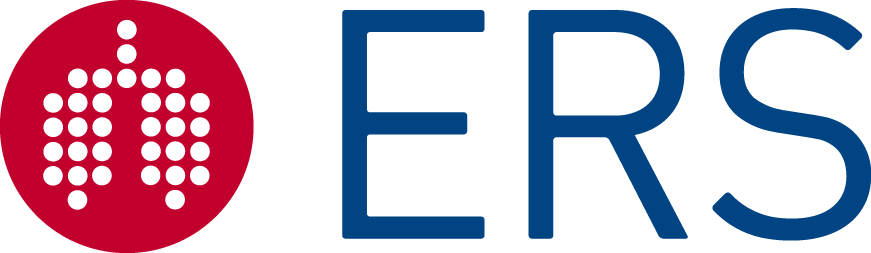 Overview
Why might a rehabilitative strategy be important?
In and out -patient approaches
Challenges & possible solutions
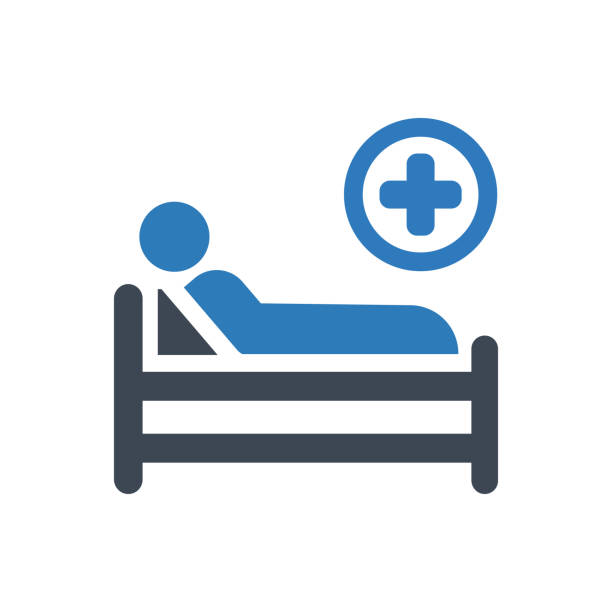 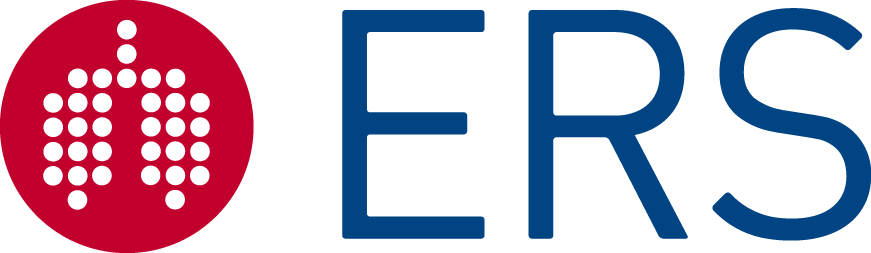 The impact of the admission (and a target for therapy?)
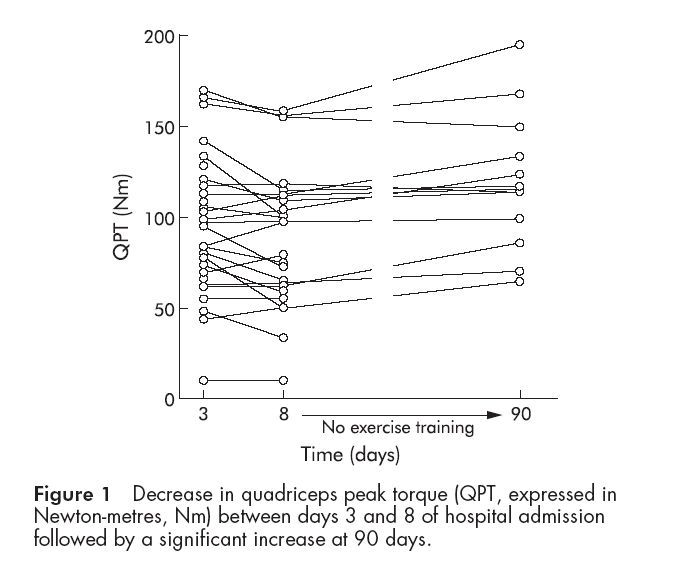 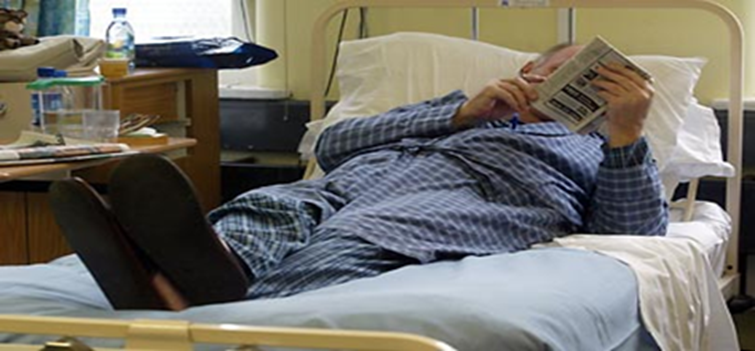 Spruit MA, Gosselink R, Troosters T, et al.Muscle force during an acute exacerbation in hospitalised patients with COPD and its relationship with CXCL8 and IGF-I.Thorax 2003;58:752-756.
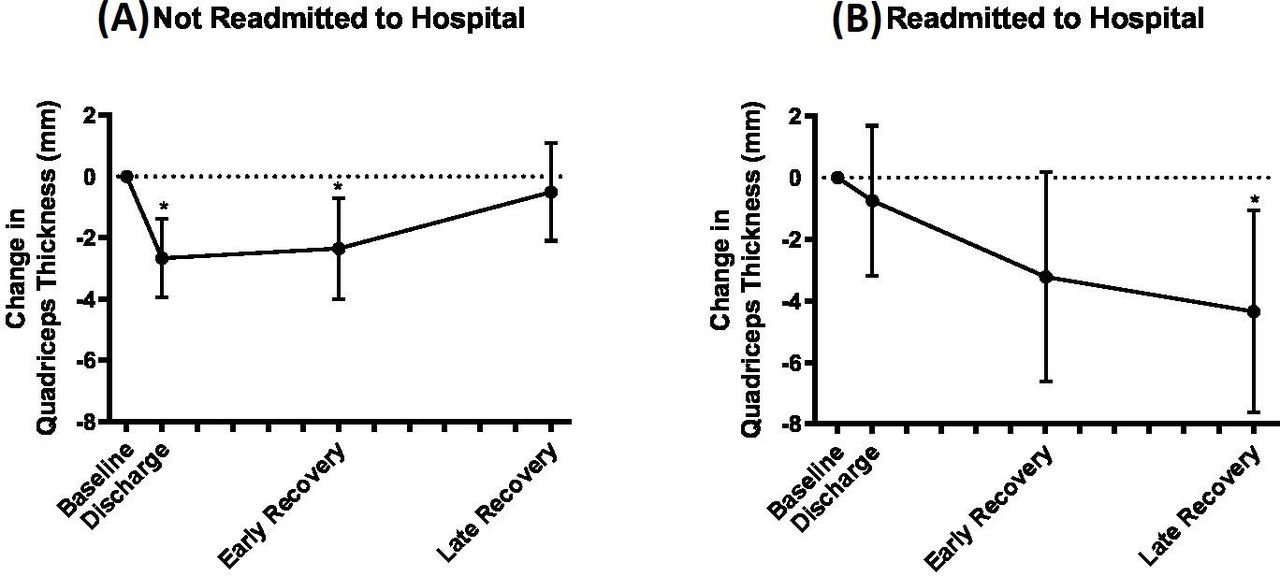 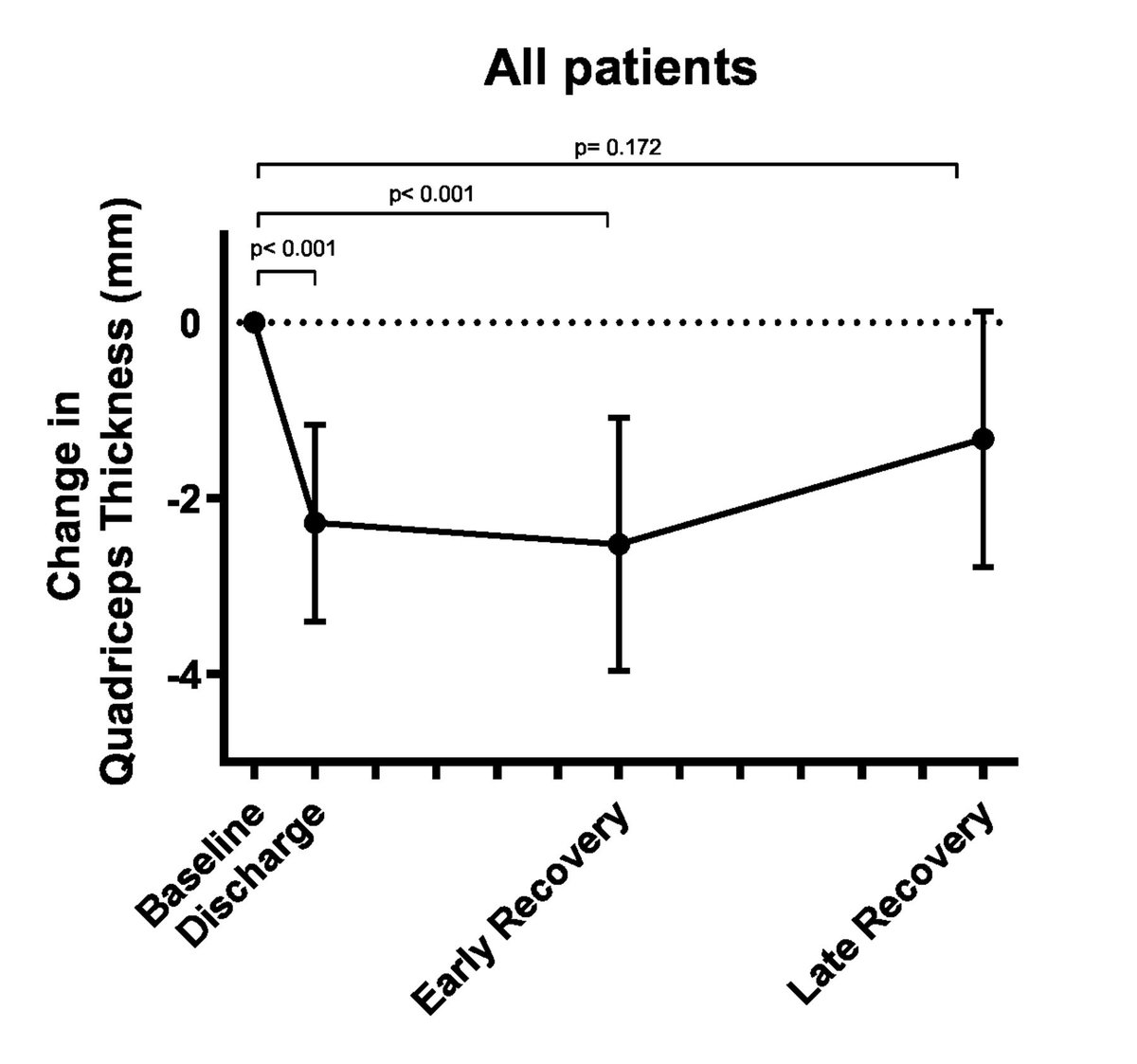 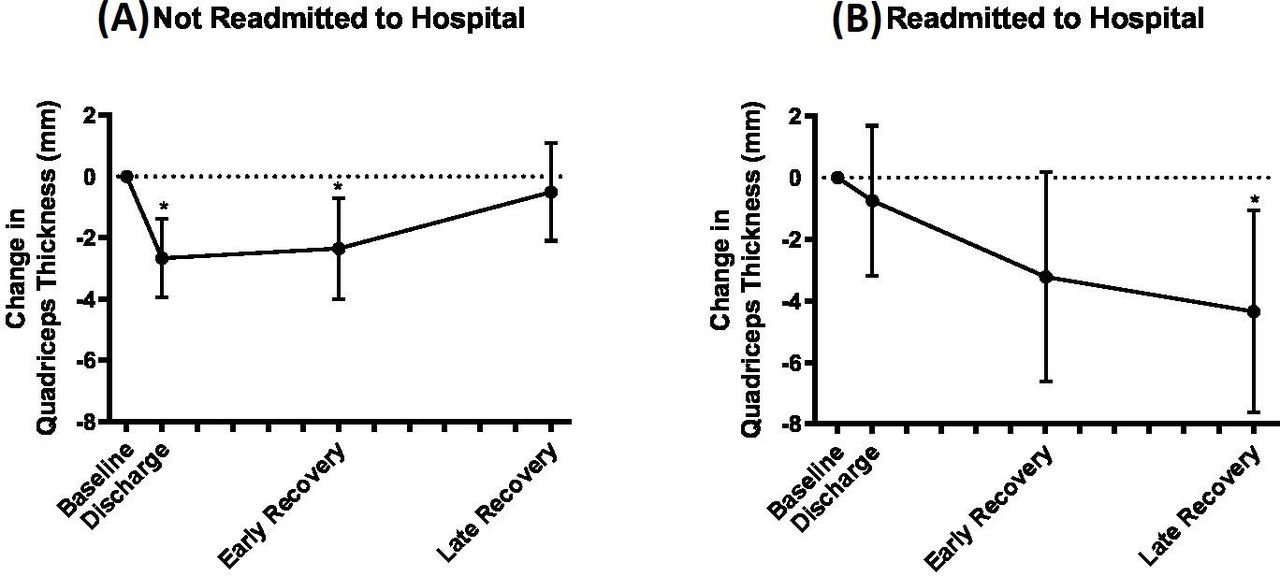 McAuley HJC, Harvey-Dunstan TC, Craner M, et al Longitudinal changes to quadriceps thickness demonstrate acute sarcopenia following admission to hospital for an exacerbation of chronic respiratory disease.Thorax 2021;76:726-728.
The impact of the admission (and a target for therapy?)
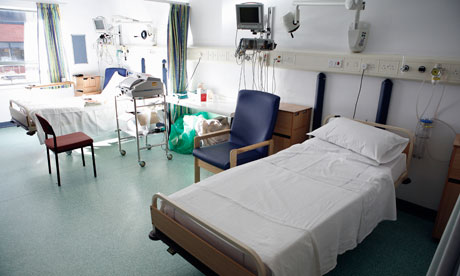 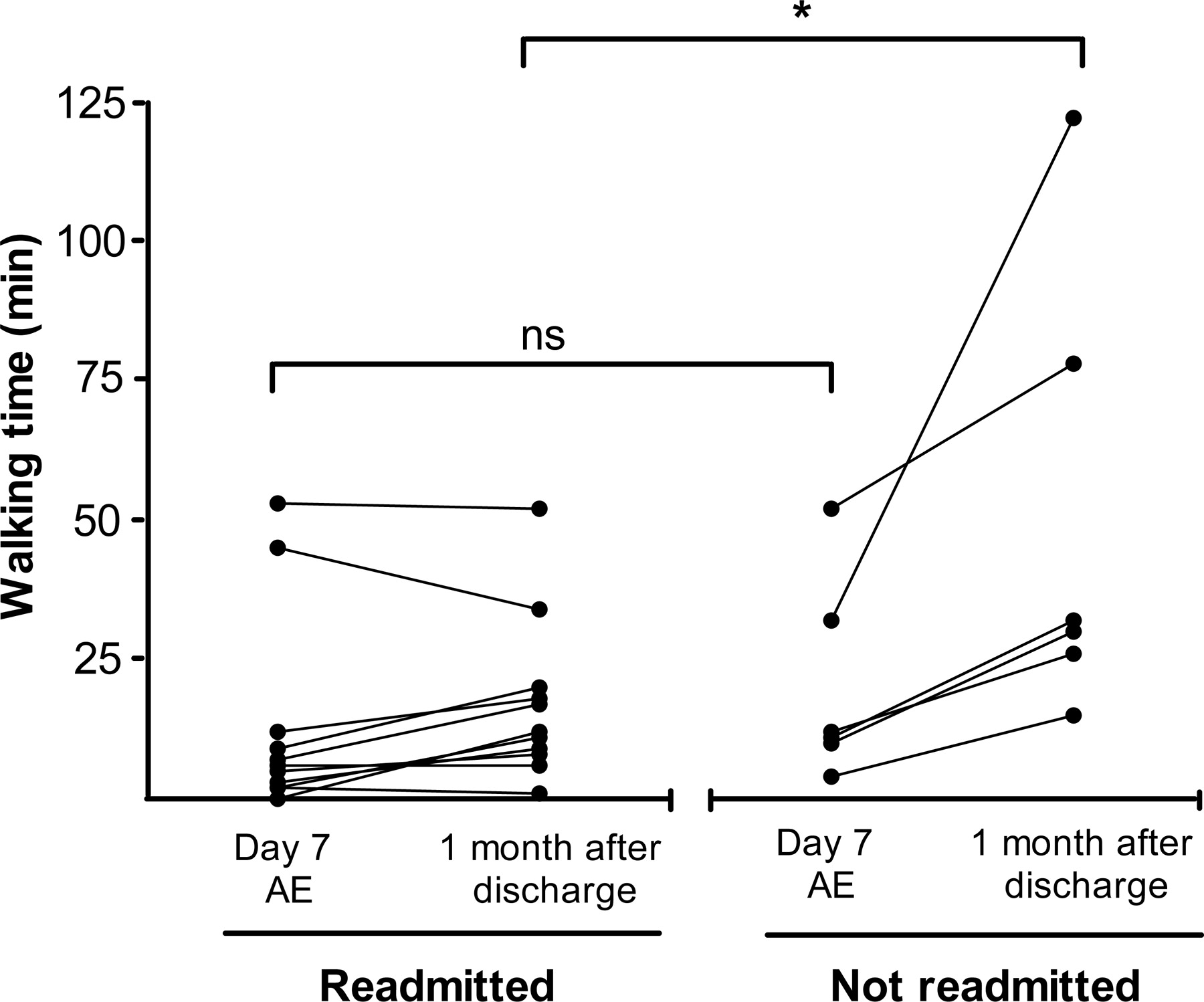 No significant changes in step count were observed between days during the inpatient stay (586 (95% CI: 427–744) vs 652 (95% CI: 493–812) steps/day for days 2 and 7, respectively)
Data from the REACH trial (Greening et al BMJ 2014) 
Pitta F et al Physical activity and hospitalisation for exacerbation of COPD Chest 2006;129:536-544
Orme, MW, Harvey-Dunstan, TC, Boral, I, et al. Changes in physical activity during hospital admission for chronic respiratory disease. Respirology. 2019; 24: 652– 657.
Clinical benefit of PR
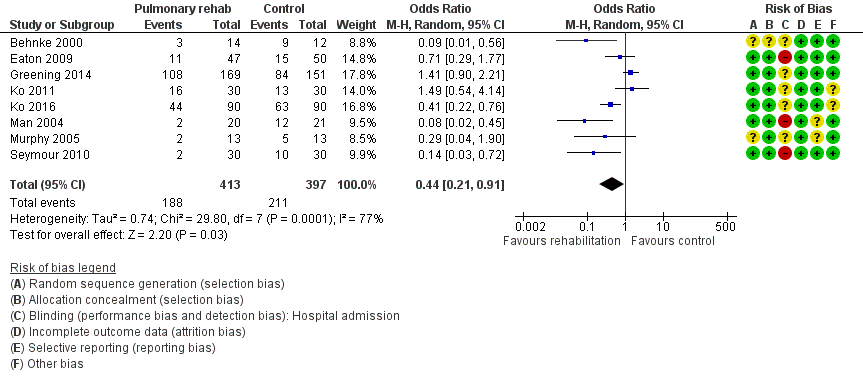 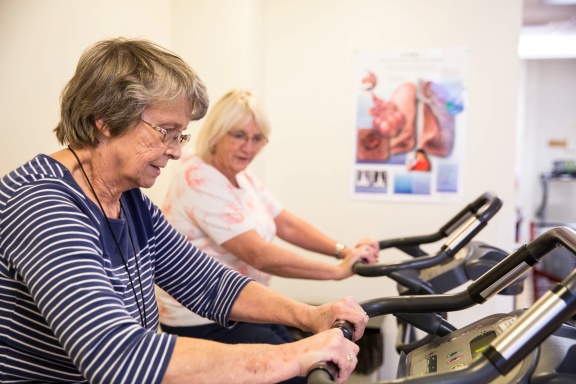 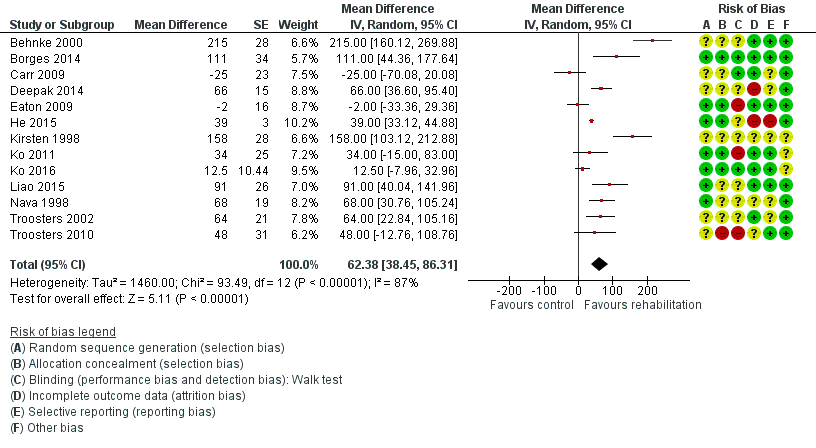 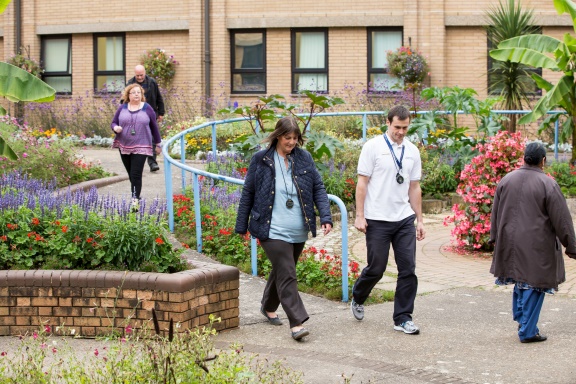 Pulmonary rehabilitation improves quality of life and exercise capacity and is a safe intervention for patients with COPD after they have experienced an exacerbation. The reasons for diverse effects on hospital readmissions and mortality, however, are not fully clear. Future studies should explore whether the extent of the rehabilitation programme and the organisation of such programmes within specific healthcare systems (e.g. within the rehabilitation setting vs embedded in the continuum of care from hospital to home to outpatient care) determines the effects of rehabilitation after COPD exacerbations.
Puhan  MA, Gimeno‐Santos  E, Cates  CJ, Troosters  T. Pulmonary rehabilitation following exacerbations of chronic obstructive pulmonary disease. Cochrane Database of Systematic Reviews 2016, Issue 12. Art. No.: CD005305. DOI: 10.1002/14651858.CD005305.pub4. Accessed 15 June 2021
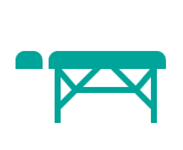 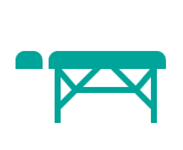 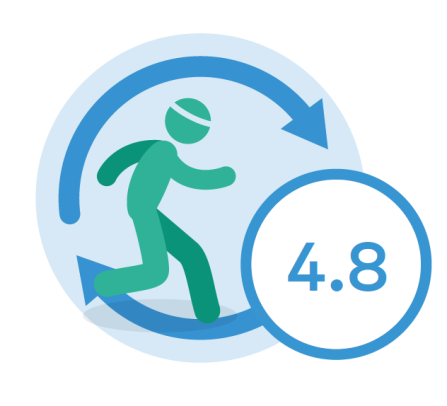 Patients who completed their PR course was 4.8 days
Hospital bed days
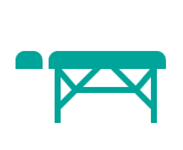 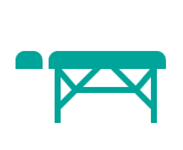 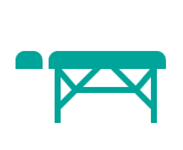 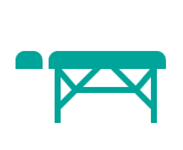 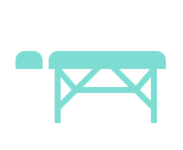 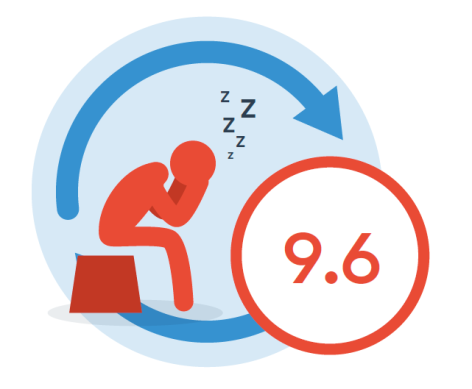 Patients who did not complete their PR course was 9.6
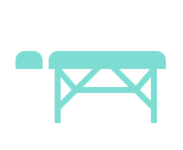 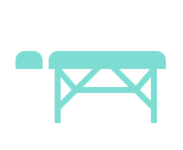 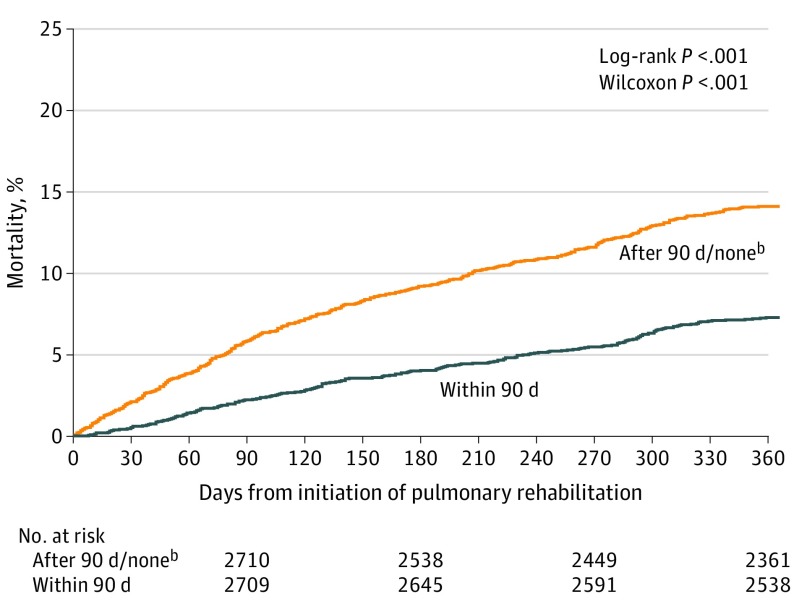 Overall, the mean number of bed days spent in hospital within 90 days was 5.5 and within 180 days was 7.3
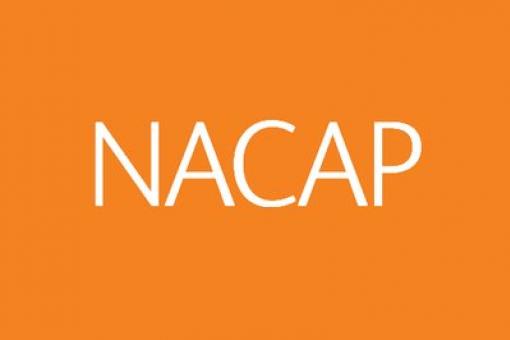 Survival
Lindenauer, Peter K et al. “Association Between Initiation of Pulmonary Rehabilitation After Hospitalization for COPD and 1-Year Survival Among Medicare Beneficiaries.” JAMA vol. 323,18 (2020): 1813-1823. doi:10.1001/jama.2020.4437
The challenge of recruiting to post AE rehabilitation
The challenge is to develop interventions that are deliverable and acceptable around the time of an acute exacerbation but also deliver the desired clinical impact.

Options
Strategies to increase uptake
Different approaches - Therapies directed at the impact
Bridging intervention into PR
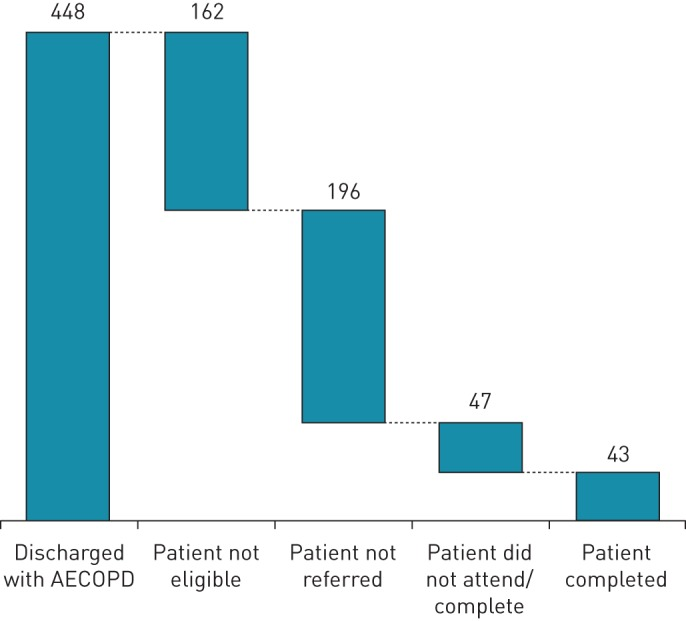 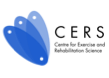 Man WD, Puhan MA, Harrison SL, Jordan RE, Quint JK, Singh SJ. ERJ Open Res. 2015 Oct 6;1(2).
Approaches to increase uptake
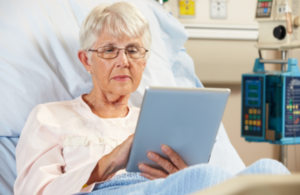 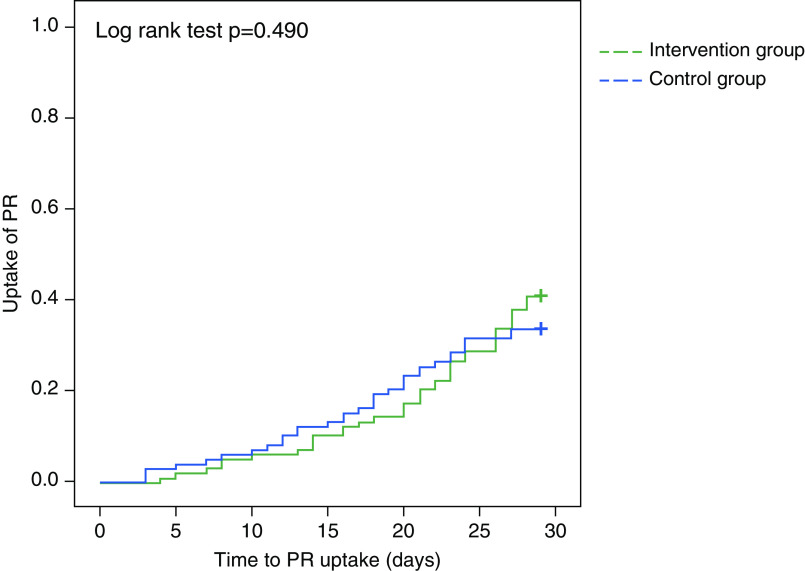 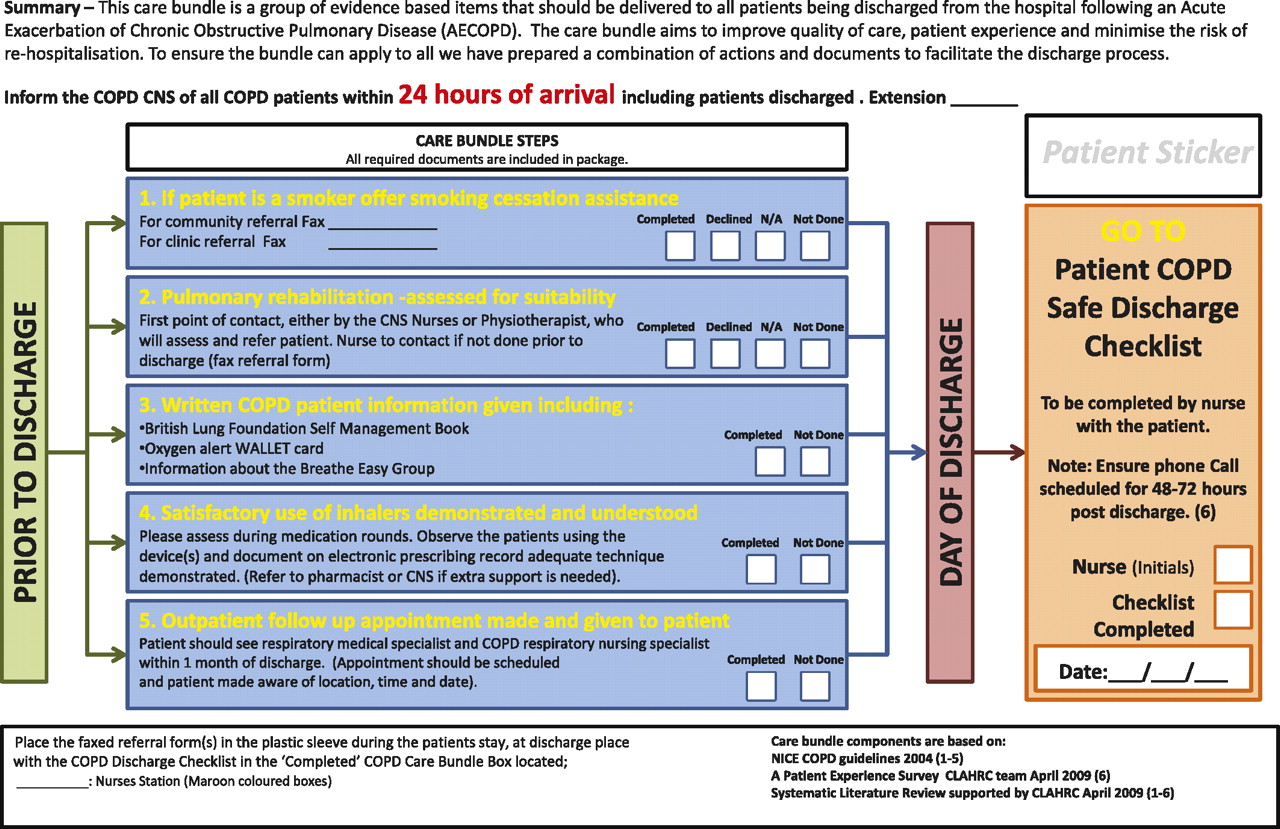 COPD discharge bundles delivered by PR practitioners(n=25) compared with non-PR practitioners (n=203) were associated with increased PR referral (60% vs 12%)
Barker, Ruth E et al. “The Effects of a Video Intervention on Posthospitalization Pulmonary Rehabilitation Uptake. A Randomized Controlled Trial.” American journal of respiratory and critical care medicine vol. 201,12 (2020): 1517-1524. doi:10.1164/rccm.201909-1878OC
Barker RE, Kon SS, Clarke SF, Wenneberg J, Nolan CM, Patel S, Walsh JA, Polgar O, Maddocks M, Farquhar M, Hopkinson NS, Bell D, Wedzicha JA, Man WD. COPD discharge bundle and pulmonary rehabilitation referral and uptake following hospitalisation for acute exacerbation of COPD. Thorax. 2021 Mar 2:thoraxjnl-2020-215464. doi: 10.1136/thoraxjnl-2020-215464.
Resistance training strategies
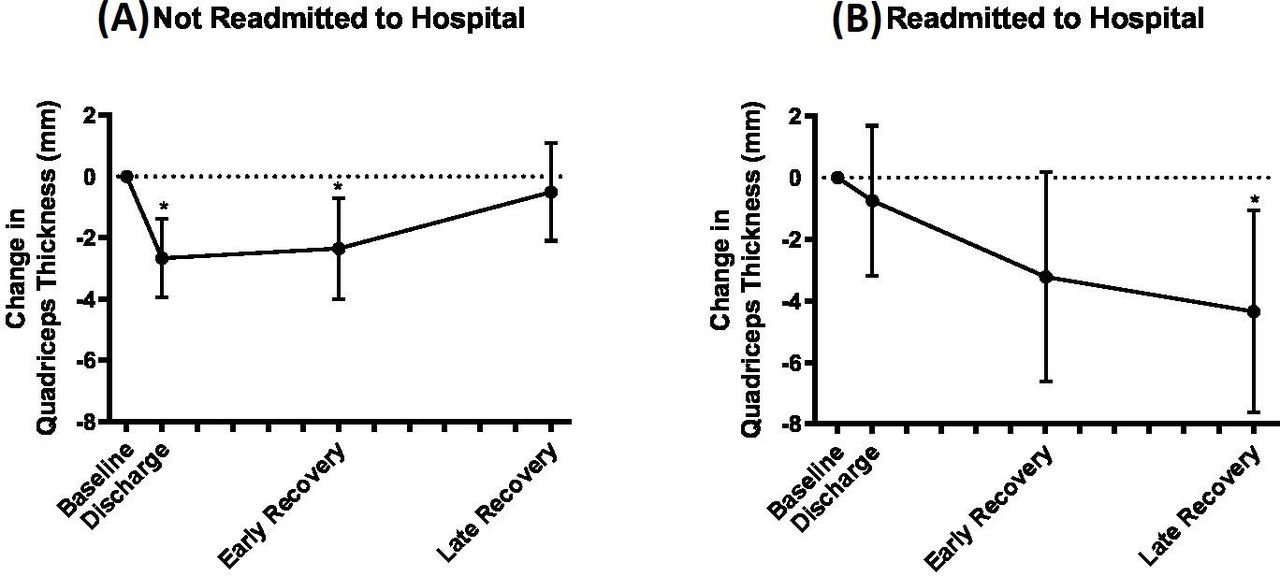 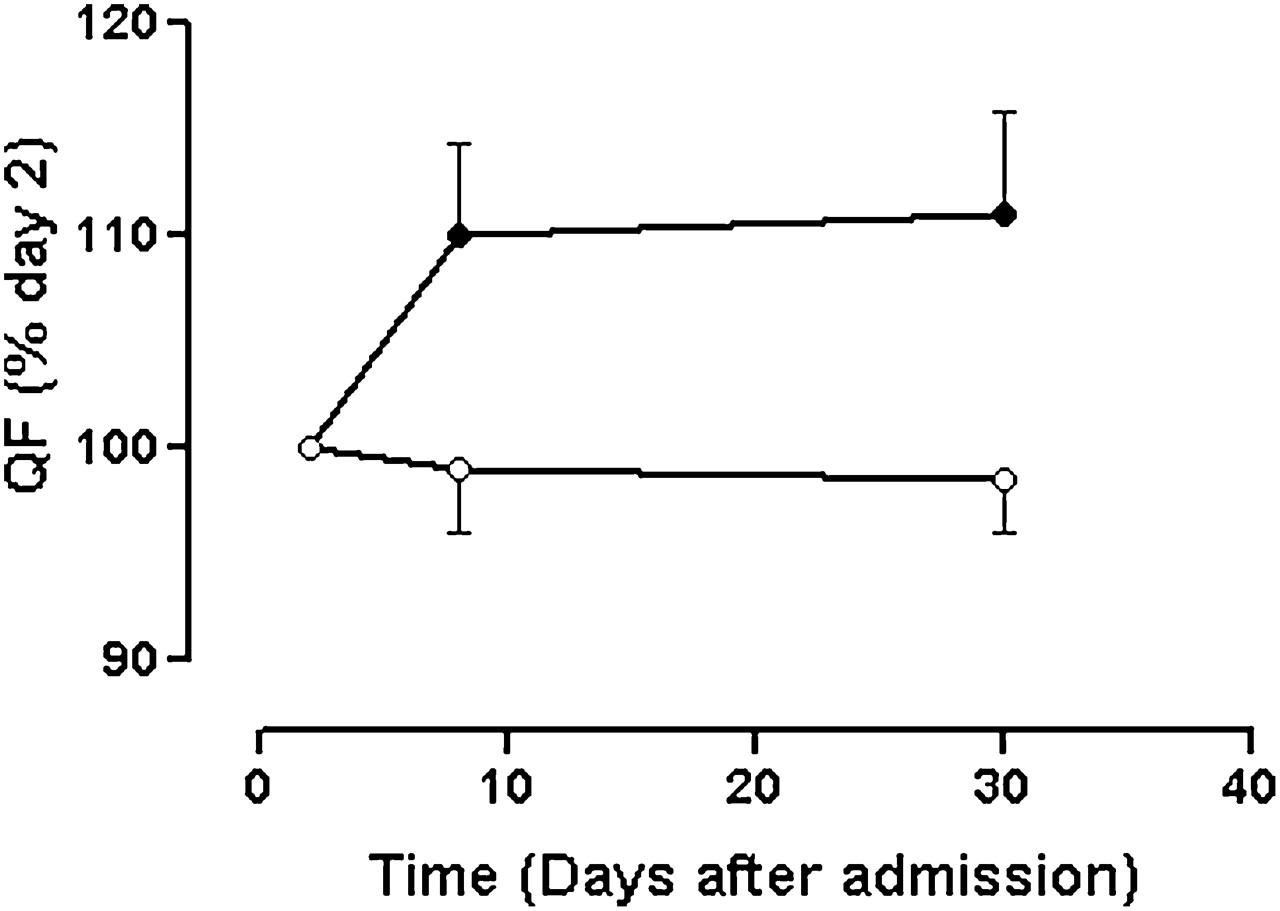 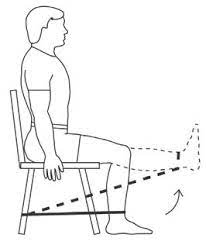 N=36 , 17 patients  in the training group 
6 ± 1 sessions.
Intensity of the training was  > 70% 1RM. 
6.8 ± 2.7 kg on Day 2 , 7.7 ± 3.0 kg  Day 8.
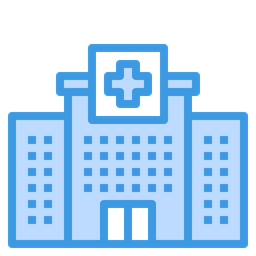 No impact on the readmission rate of patients at 6 months.
Troosters T, Probst VS, Crul T, Pitta F, Gayan-Ramirez G, Decramer M, Gosselink R. Resistance training prevents deterioration in quadriceps muscle function during acute exacerbations of chronic obstructive pulmonary disease. Am J Respir Crit Care Med. 2010 May 15;181(10):1072-7. doi: 10.1164/rccm.200908-1203OC. Epub 2010 Feb 4. PMID: 20133927
A physical activity solution post hospitalisation
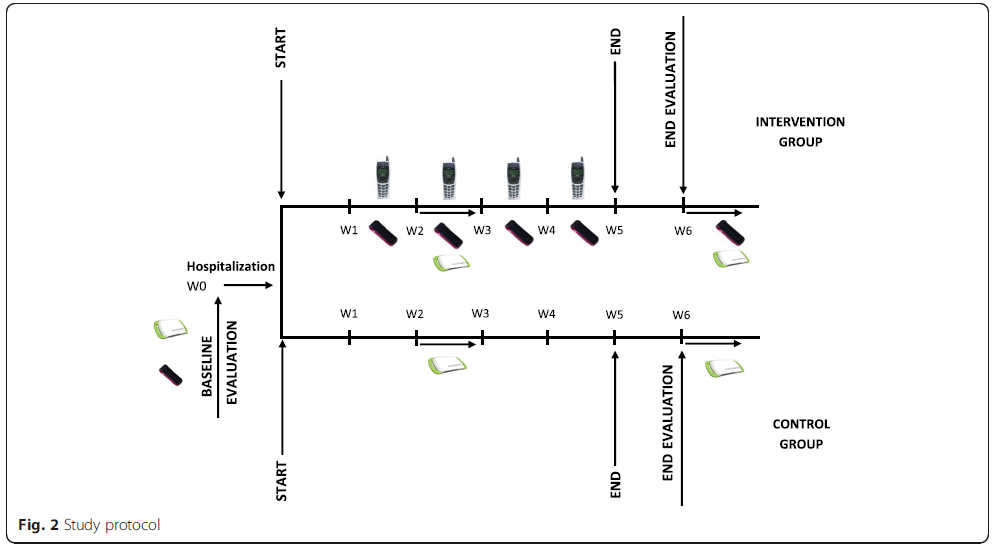 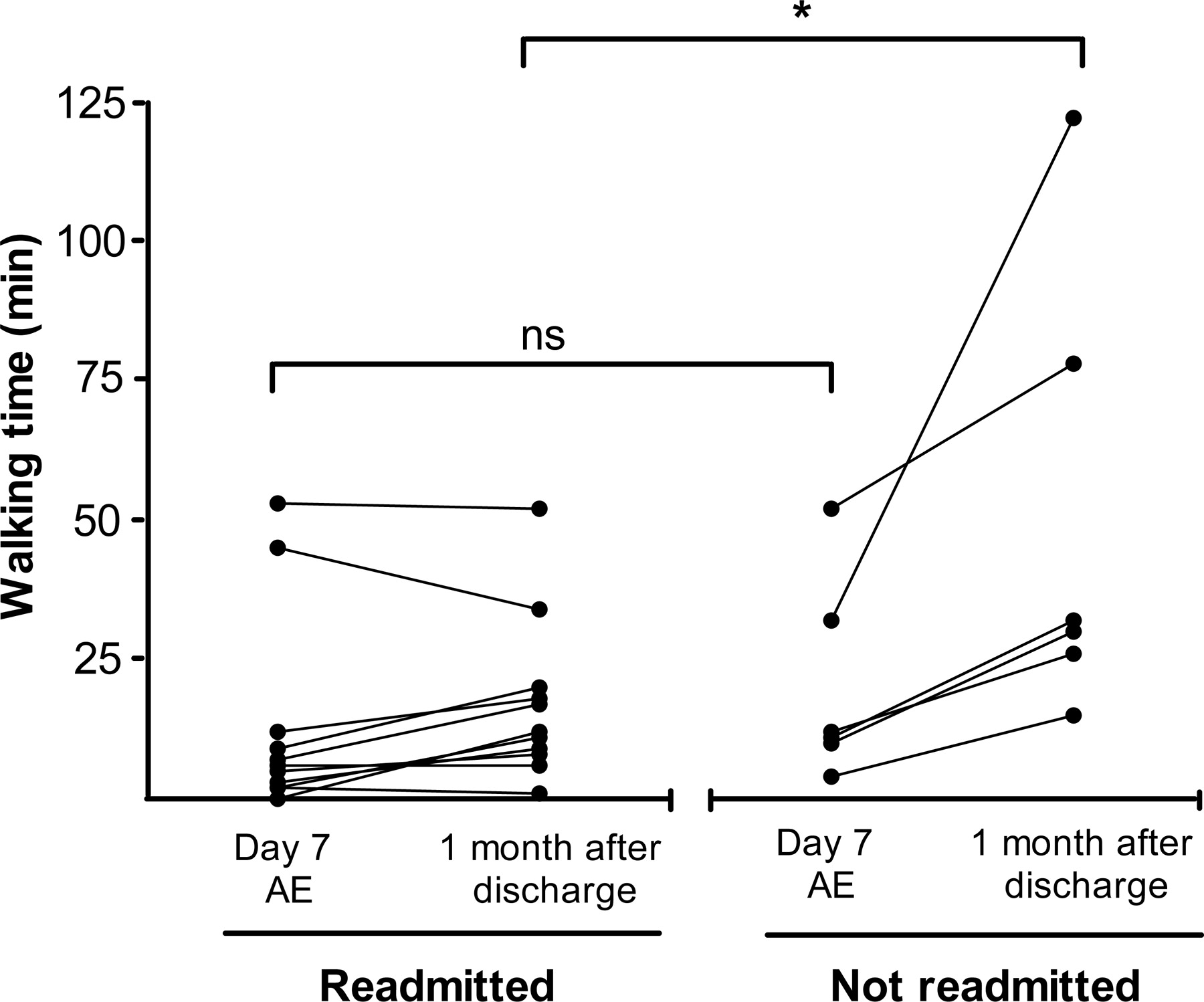 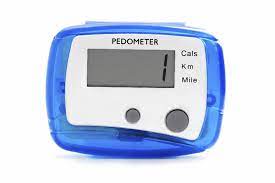 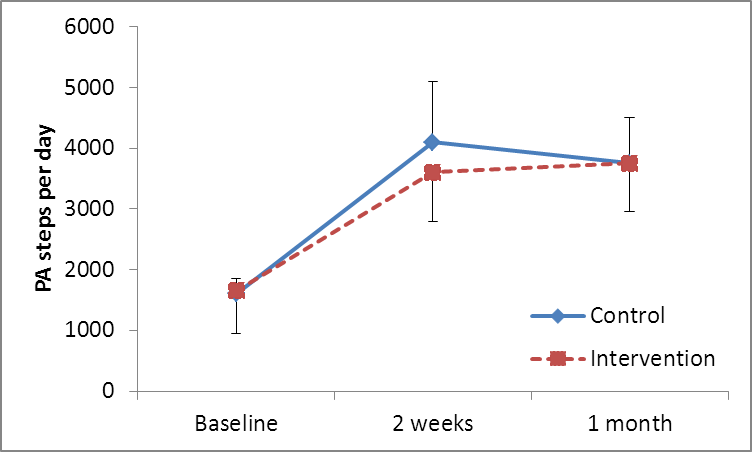 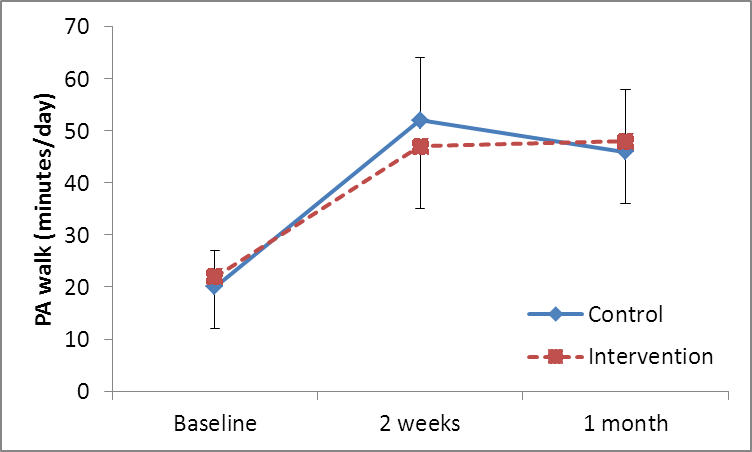 ………difficult recruitment (n=30) and the negative intermediate analyses, this study was not continued.
Hornikx M, Demeyer H, Camillo CA, Janssens W, Troosters T. The effects of a physical activity counseling program after an exacerbation in patients with Chronic Obstructive Pulmonary Disease: a randomized controlled pilot study. BMC Pulm Med. 2015 Nov 4;15:136. doi: 10.1186/s12890-015-0126-8. PMID: 26530543; PMCID: PMC4632467.
Hybrid intervention (in and out-patient)
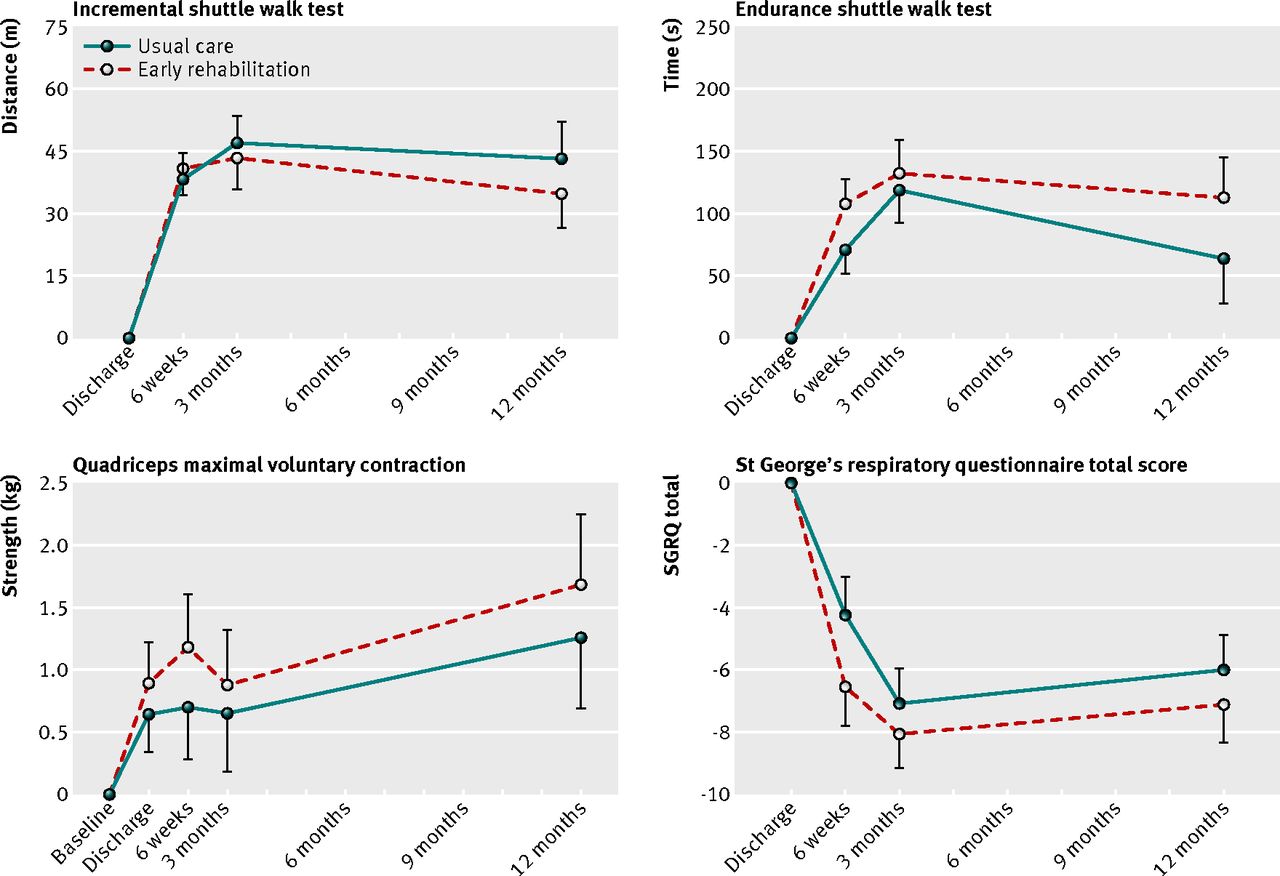 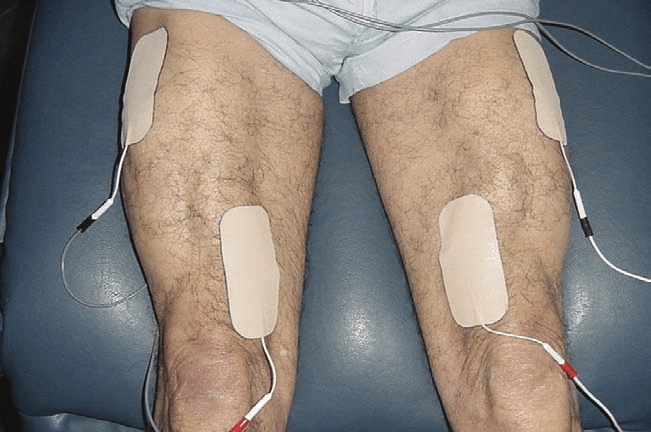 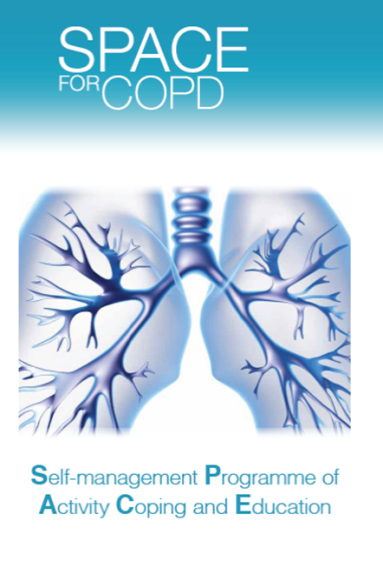 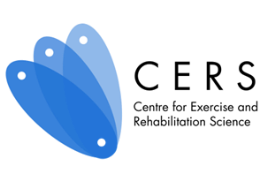 Greening N et al early rehabilitation intervention to enhance recovery during hospital admission for an exacerbation of chronic respiratory disease : randomised controlled trial BMJ 2014;349:g4315
[Speaker Notes: Fig 5 Intention to treat analysis: change in functional measures (from first measure) in year after admission in all participants. Initial measures were taken at discharge for incremental and endurance shuttle walk tests and at baseline for quadriceps maximal voluntary contraction and St George’s respiratory questionnaire. *P<0.05]
Hospital readmission & survival
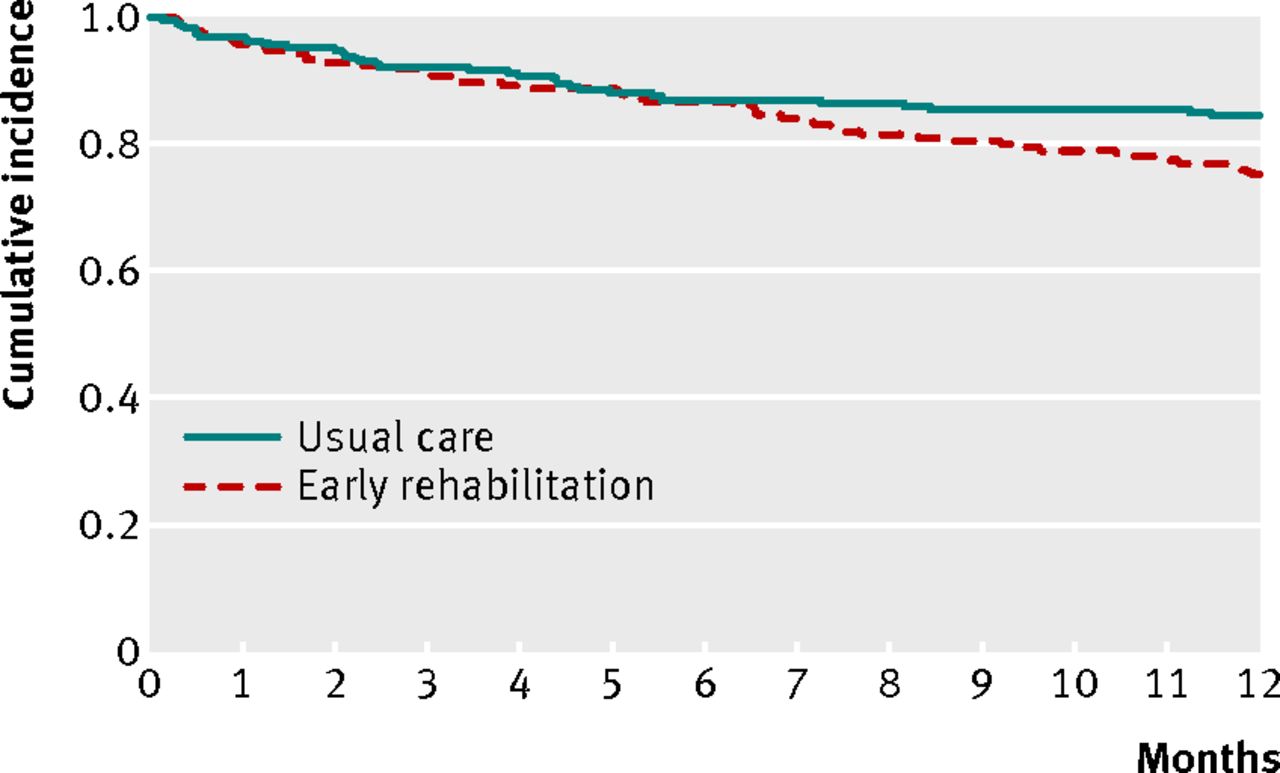 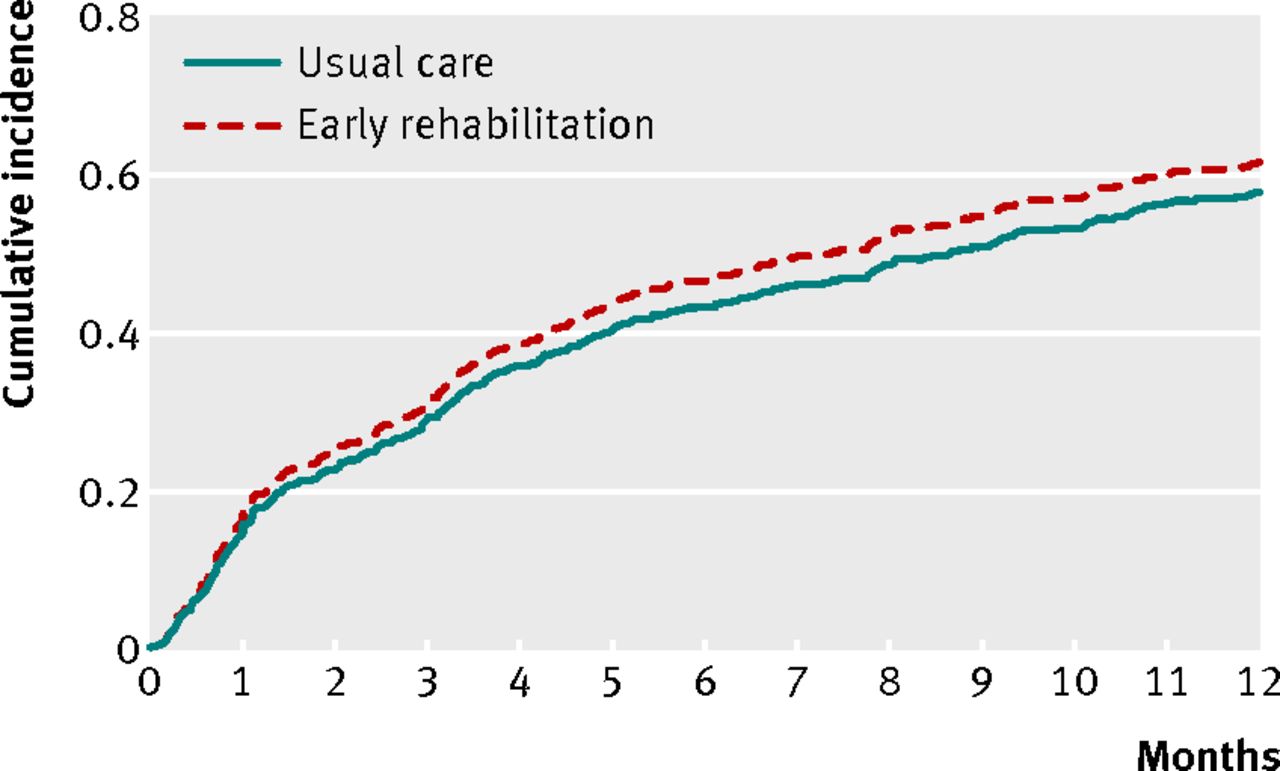 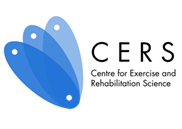 Greening N et al early rehabilitation intervention to enhance recovery during hospital admission for an exacerbation of chronic respiratory disease : randomised controlled trial BMJ 2014;349:g4315An
[Speaker Notes: Fig 3 Cumulative incidence of hospital readmission, using competing risks regression analysis, in usual care and early rehabilitation groups. The groups did not differ (P=0.4)‏]
Digital/bridging interventions (are they feasible?)
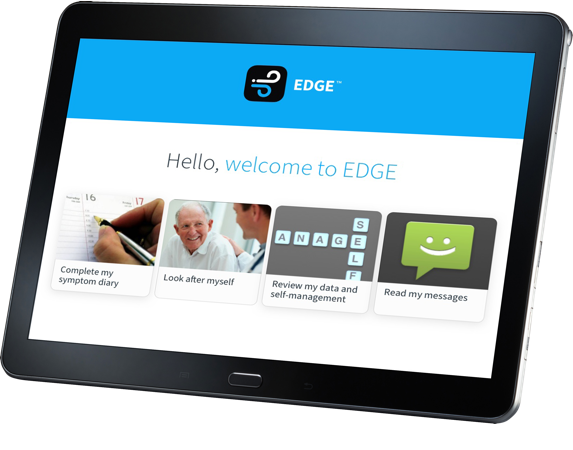 .
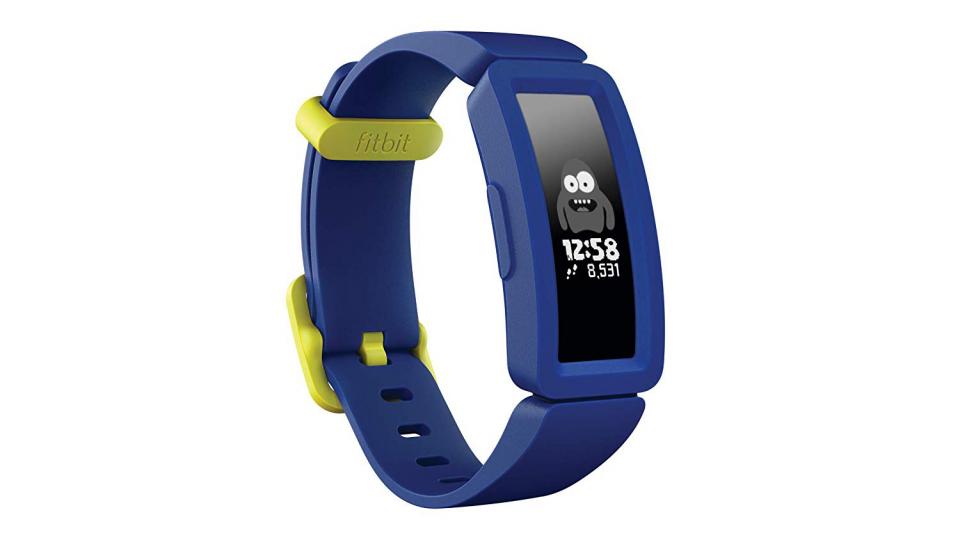 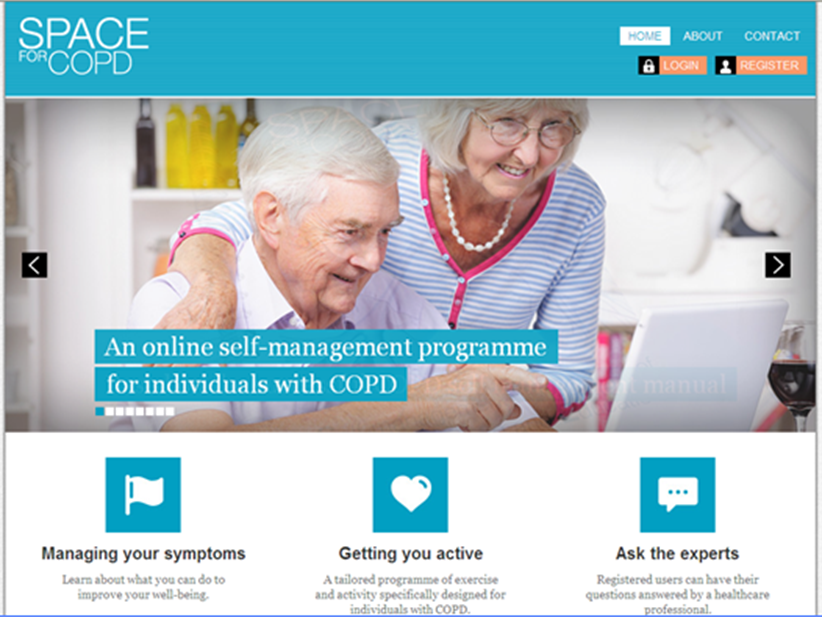 .
Screened 2080 patients.
Recruited and consented 100.
4.8% of those screened.
Whelan M, Biggs C, Areia C, King E, Lawson B, Newhouse N, Ding X, Velardo C, Bafadhel M, Tarassenko L, Watkinson P, Clifton D, Farmer A. Recruiting patients to a digital self-management study whilst in hospital for a chronic obstructive pulmonary disease exacerbation: A feasibility analysis. Digit Health. 2021 May 27;7:20552076211020876. doi: 10.1177/20552076211020876. PMID: 34104470; PMCID: PMC8165816

Houchen-Wolloff L, Orme M, Barradell A, Clinch L, Chaplin E, Gardiner N, Singh SJ. Web-Based Self-management Program (SPACE for COPD) for Individuals Hospitalized With an Acute Exacerbation of Chronic Obstructive Pulmonary Disease: Nonrandomized Feasibility Trial of Acceptability. JMIR Mhealth Uhealth 2021;9(6):e21728
Supported self management – paper based
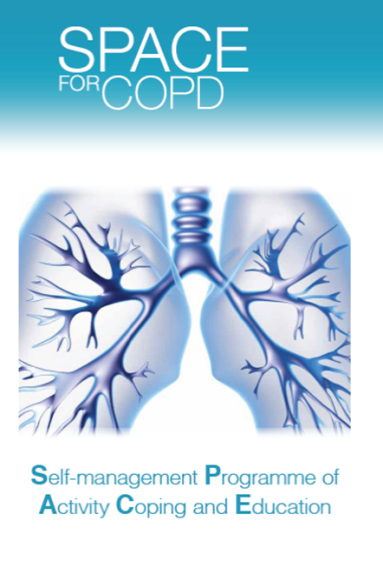 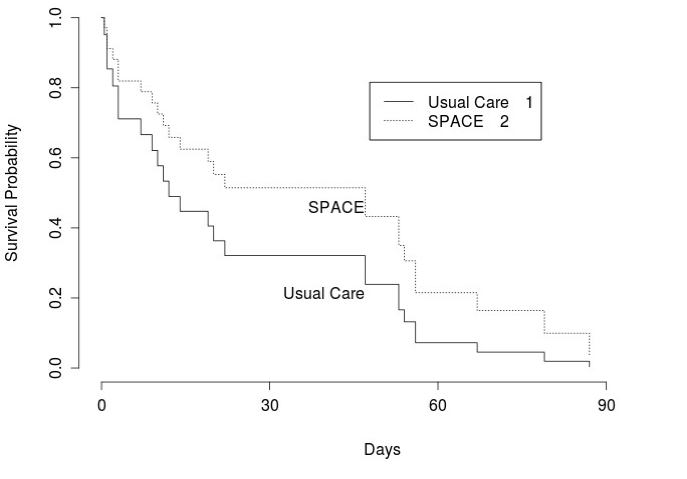 Median (IQR) days to first respiratory re-admission 14 (4-39) for UC  and 47 (4.5-55.5) for SPACEforCOPD (p>0.05).
ISWT (m)
CRQ
Per protocol usual care = 36  intervention arm = 35
Johnson-Warrington, Vicki et al. “Can a supported self-management program for COPD upon hospital discharge reduce readmissions? A randomized controlled trial.” International journal of chronic obstructive pulmonary disease vol. 11 1161-9. 2 Jun. 2016,
[Speaker Notes: Days to first re-admission was skewed, hence the median. Kruskal wallis.  ITT presented, no sig if looking at per protocol.

Not stat significant, but could be money-wise]
Effects of the different interventions
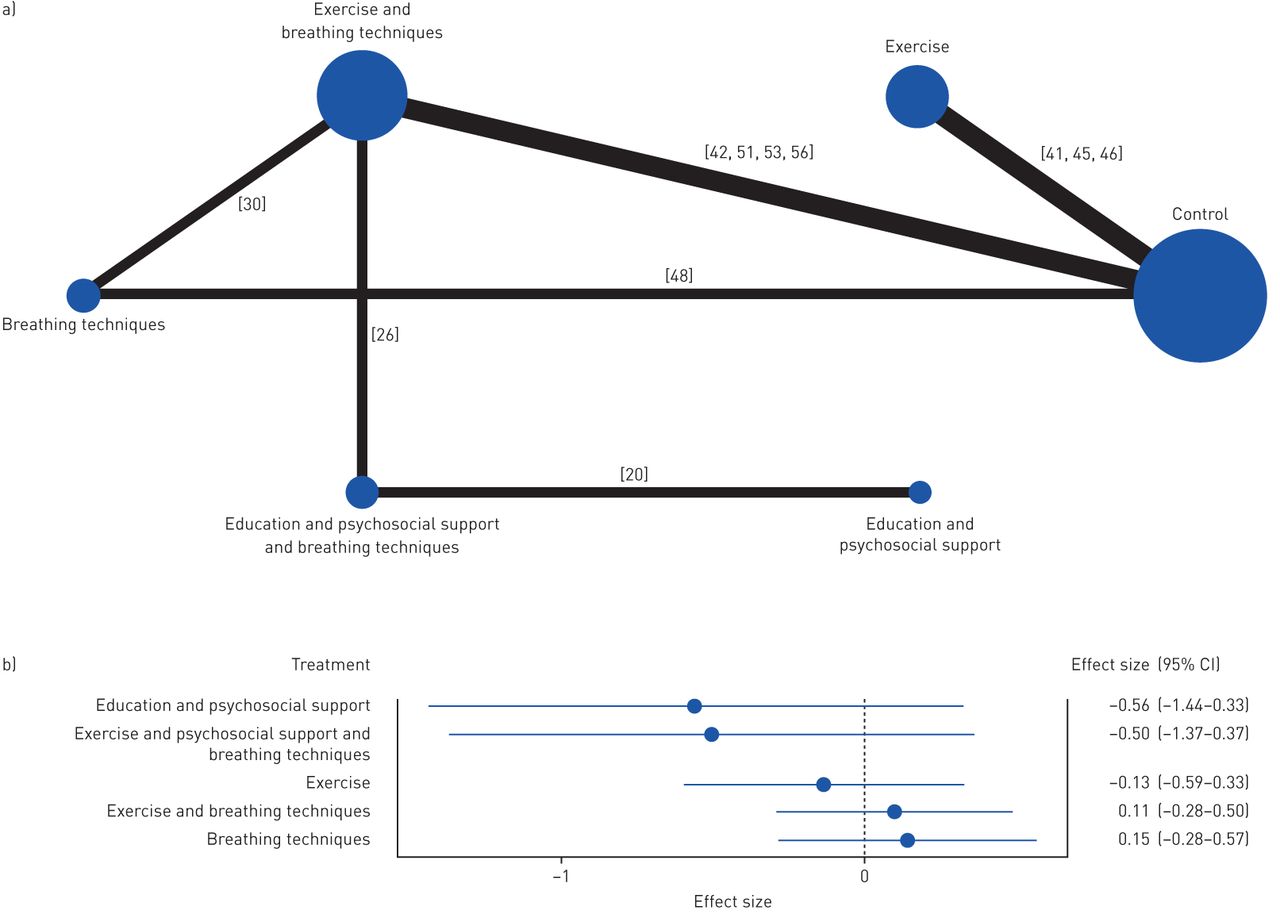 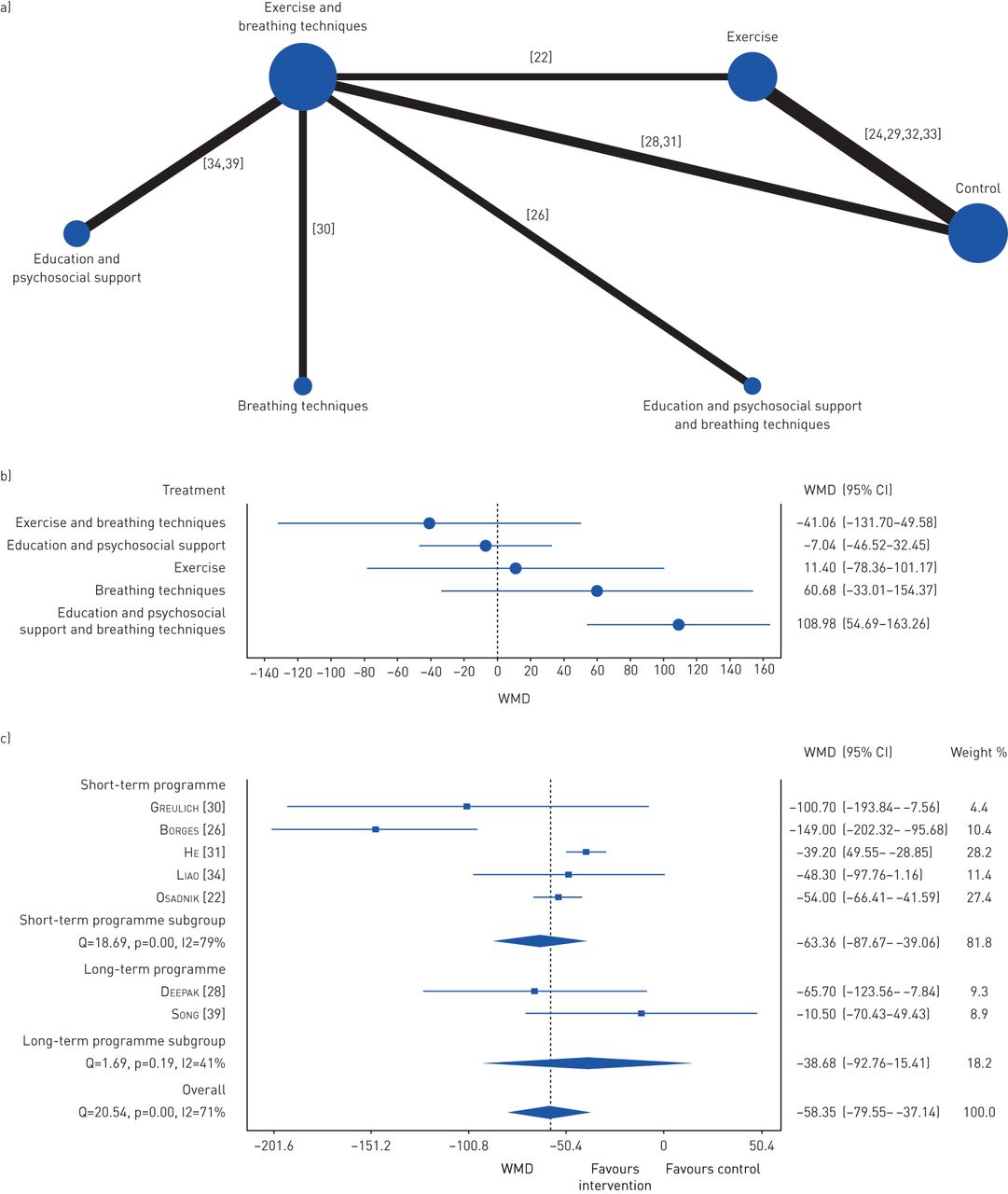 Exercise  and breathing techniques improve exercise capacity (NS between interventions)
Breathing techniques/ exercise and breathing techniques impact LoS  (NS between interventions)
Ana Machado et al. Eur Respir Rev 2020;29:200039
[Speaker Notes: Effects of the different interventions on length of hospitalisation measured in number of days. a) Network plot of treatments with nodes representing the number of interventions being compared and edges representing the available direct comparisons (comparisons evaluated in at least one study) between pairs of interventions. b) Forest plot of network meta-analysis results (all interventions versus standard of care).]
Patient treatment priorities
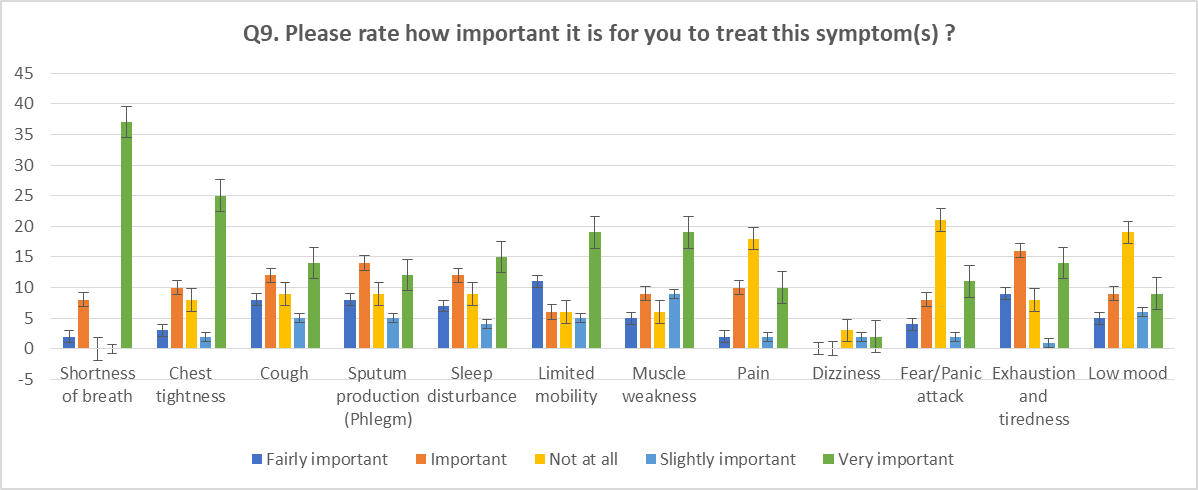 %
N=50
During an admission for AECOPD


Unpublished data:  Bedor Alkhathlan PhD student (submitted to the ERS)
Summary
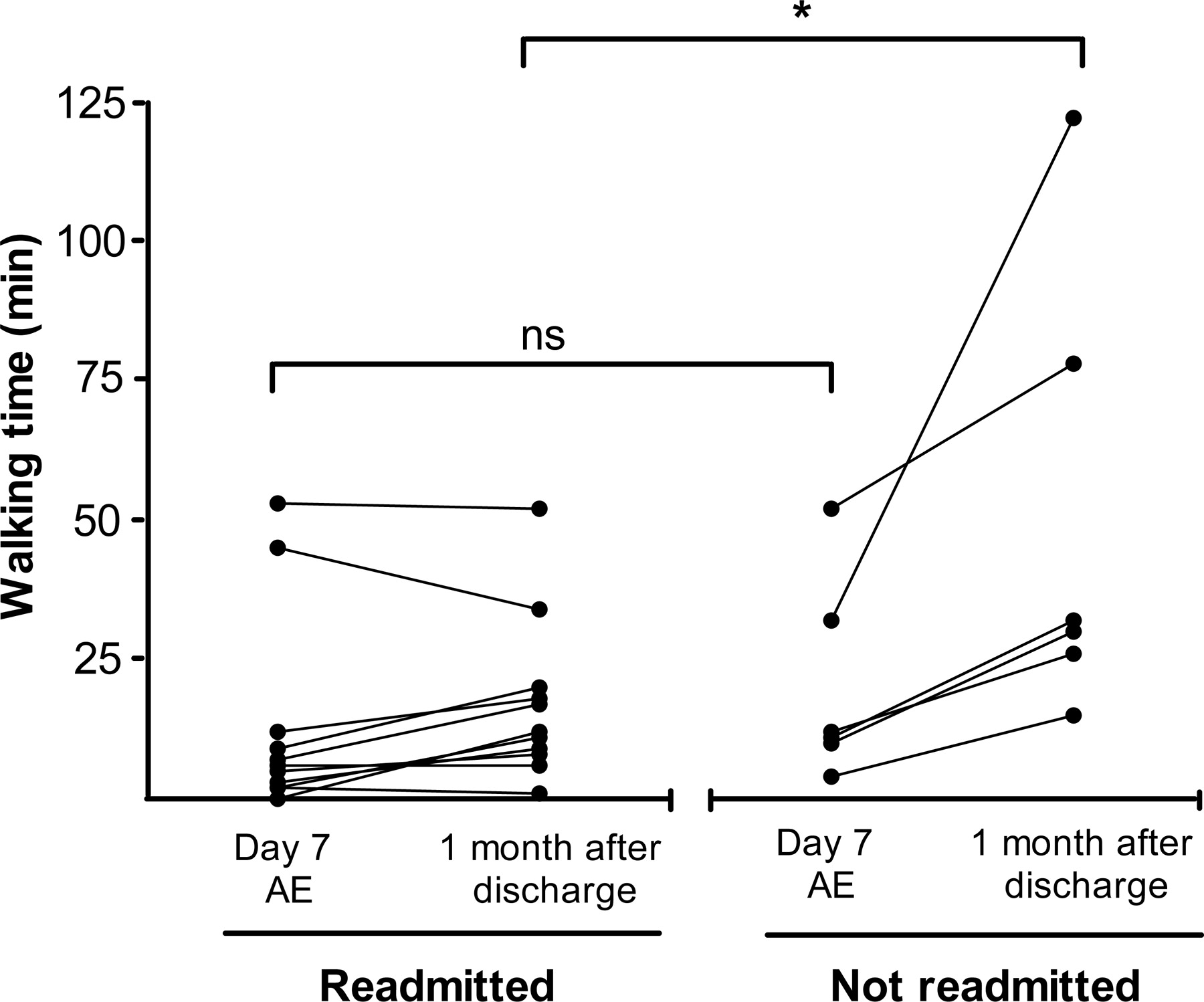 Negative impact of an exacerbation

Therapeutic targets identified

Evidence that (generic) PR post AE works

Referral and uptake problematic
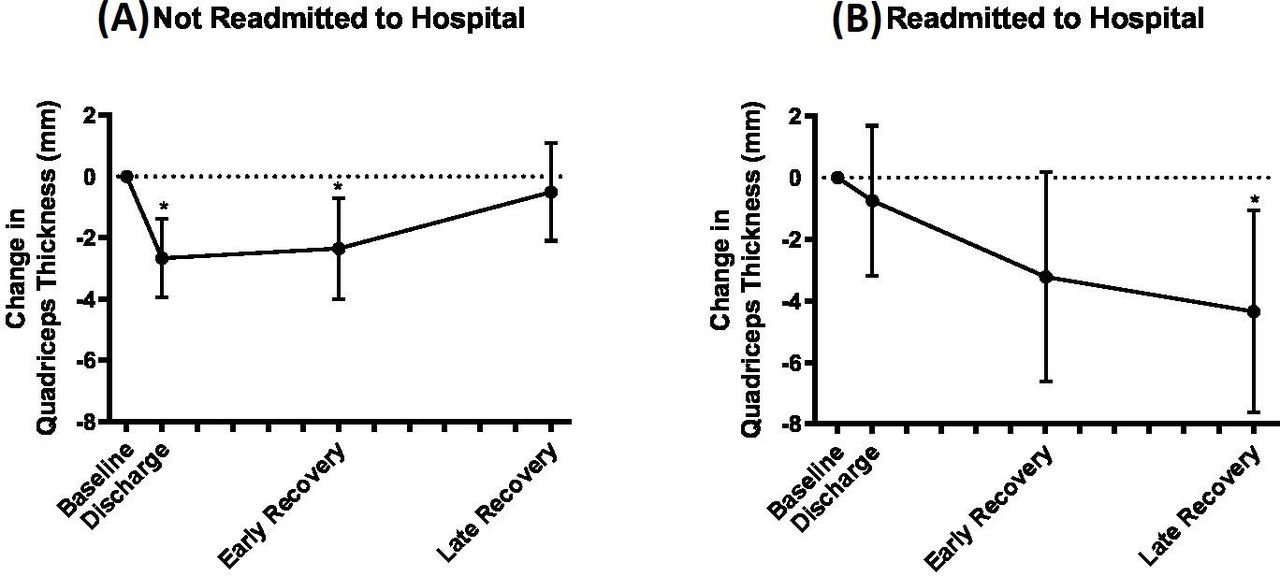 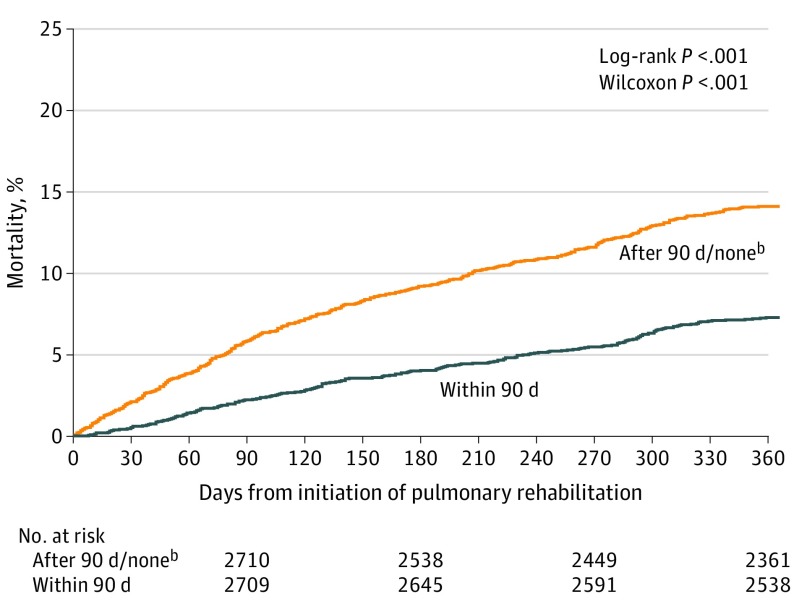 If delivered with 90 days  survival benefit

Could we relax the threshold for recruitment (especially against a background of natural recovery) ?

Should we focus on patient priorities to facilitate engagement?
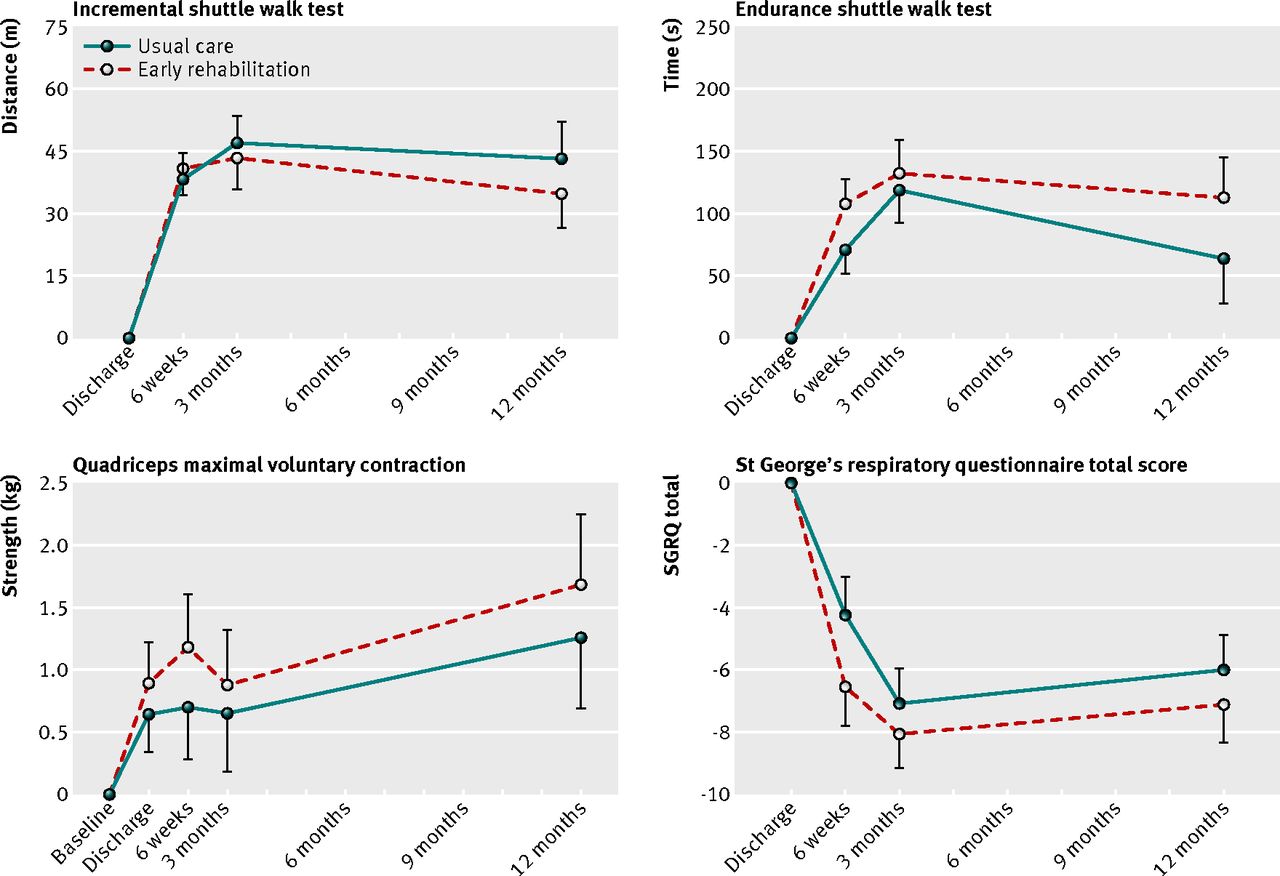 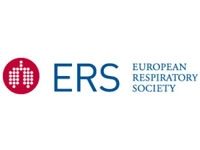 Acute exacerbation & PR
Should pulmonary rehabilitation be implemented in patients hospitalised with a COPD exacerbation?
Overall readmissions  (45.0 vs 50.8%),  SGRQ (11.75),   6MWT (88.9m).

 Post hoc 
Post discharge   hospital readmissions (21.5 vs 46.8%)  quality of life, exercise capacity.
During hospitalisation increased mortality (no change in readmission)
Management of COPD exacerbations: a European Respiratory Society/American Thoracic Society guideline. Eur Respir 2017; 49: 1600791